Домашние животные
Дома́шние живо́тные — животные, которые были одомашнены человеком и которых он содержит, предоставляя им кров и пищу. Они приносят ему пользу либо как источник материальных благ и услуг, либо как компаньоны, скрашивающие его досуг.
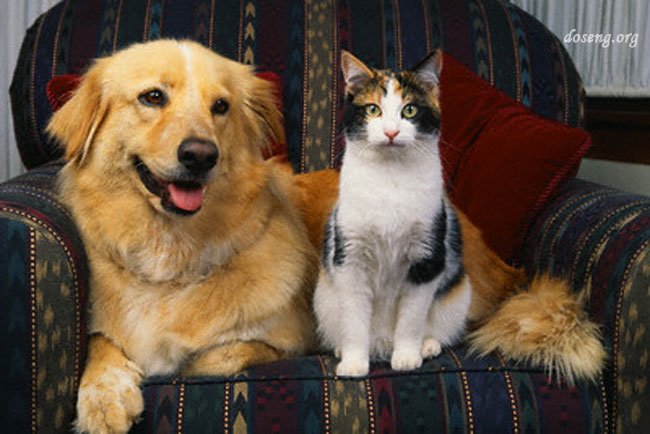 ЗАГАДКА
Распускает хвост павлином,Ходит важным господином,По земле ногами – стук,Как зовут его ?
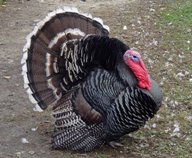 ИНДЮК
ЗАГАДКА
Утром плюх на весь день в пруд,Только сверху хвост да лапки,Крякнут деткам для порядка.Им в воде чудесно тут.
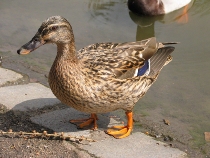 УТКА
ЗАГАДКА
По лугу ретивый скачет,
Там резвится и лихачит,
Кормим мы его овсом,
Скачем мы на нем верхом
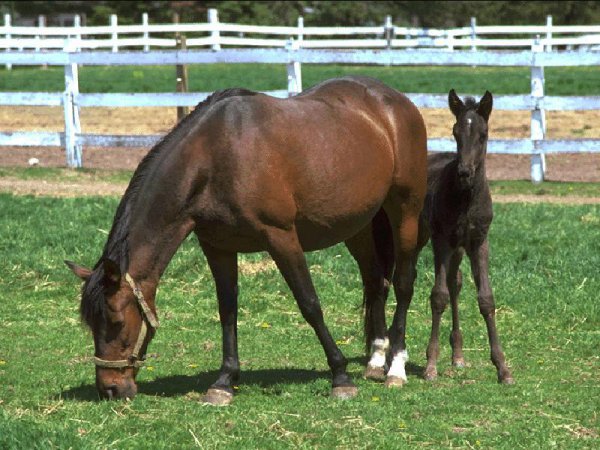 КОНЬ
ЗАГАДКА
Есть бородка, шерсть и ножки,Ушки, хвост, а также рожки.Хоть я блею, не пою -Молоко тебе даю.Я такая егоза!
И бодаюсь, я  …
КОЗА
ЗАГАДКА
Машет радостно хвостом,Когда идёт хозяин в дом.У неё удел таков - Дом хранить от чужаков.
СОБАКА
ЗАГАДКА
Толстовата, неуклюжа,Любит грязь и любит лужи,Любит спать и любит хрюкать,Пятачком в грязи похлюпать?
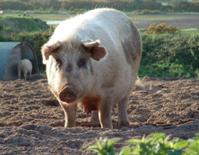 СВИНЬЯ
ЗАГАДКА
Он зайчишкам младший брат,И ему ребёнок рад.Комочек пуха, длинное ухо,Прыгает ловко, любит морковку.
КРОЛИК
КТО ЛИШНИЙ?
ЗАГАДКА
Доктор, но не для детей,А для птиц и для зверей.У него особый дар,Этот врач - …
ВЕТЕРИНАР
ДЛЯ ДОМАШНИХ ЖИВОТНЫХ
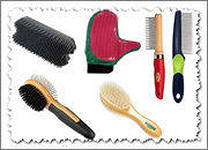 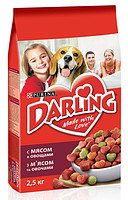